Moduuli 1
JOHDANTO DIGITAALISEEN TYÖSKENTELYYN JA HYVINVOINTIIN
www.digiworkwell.eu
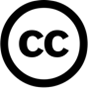 1
MODUULI 1 SISÄLTÖ
01
Johdanto digitaaliseen työskentelyyn
Digitaalisen työskentelyn hyödyt
02
Mitä on digitaalinen ylikuormitus/uupumus?
03
04
Turvallinen teknologian käyttö
05
Rajojen asettaminen
06
Case-esimerkki
07
Moduulin yhteenveto
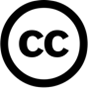 Tervetuloa DigiWorkWell-kurssille
Digitalisaatio ja teknologia ovat mahdollistaneet työskentelyn ja yhteydenpidon riippumatta etäisyydestä tai ajasta. Vaikka tämä onkin tuonut mukanaan monia positiivisia vaikutuksia, näillä muutoksilla voi olla myös kielteisiä seurauksia sekä työnantajille että työntekijöille.
Tämä kurssi antaa sinulle tiedot, taidot ja itseluottamuksen, joita tarvitaan yrityksen sisäisen ohjeistuksen toteuttamiseen työntekijöiden digitaalisen ylikuormituksen estämiseksi. PK-yritykset jäävät jälkeen suurista yrityksistä työntekijöiden digitaalisen hyvinvoinnin ohjeistusten ja aloitteiden suhteen – 82%:lla PK-yrityksistä EI ole käytössä mitään digitaalisen terveyden tai hyvinvoinnin ohjeistuksia eikä suunnitelmissa sellaisen käyttöönottoa.
Kurssi on jaettu viiteen moduuliin. Jokainen näistä moduuleista sisältää johdannon teemoihin, parhaisiin käytäntöihin ja muihin koulutusmateriaaleihin. 
Kurssilla opit
Mitä digitaalinen työskentely on ja mitkä ovat sen vaikutukset fyysiseen ja mielenterveyteen
Digitaalisen elämän käsittelytavat elämän eri osa-alueilla
Digitaalisen työskentelyn ja viestinnän erityispiirteiden ymmärtäminen
Mitä digitaalisen työvoiman johtaminen tarkoittaa ja parhaat käytännöt siihen.
3
YHTEENVETO
Tässä digitaalisen työskentelyn moduulissa opit seuraavista aiheista:
Digitaalinen työskentely: Mitä pidetään digitaalisena työskentelynä.
Digitaalinen hyvinvointi: Mitä digitaalinen hyvinvointi tarkoittaa ja miten sitä voidaan edistää.
Digitaalisen työskentelyn vaikutukset hyvinvointiin: Miten teknologioiden käyttö vaikuttaa hyvinvointiin ja miksi se on tärkeää huomioida.
Digitaalisen työskentelyn edut: Yleiskatsaus digitaalisen työskentelyn etuihin, kun otetaan huomioon digitaalinen hyvinvointi, sekä kaksitoista syytä, miksi yritysten tulisi harkita etätyötä.
YHTEENVETO
Digitaalinen ylikuormitus ja uupumus: Mitä on digitaalinen ylikuormitus, mitkä ovat sen aiheuttajat ja miten se vaikuttaa meihin.
Turvallinen teknologian käyttö: Miten edistää teknologian käyttöä tavalla, joka edistää hyvinvointia.
Rajat: Mitä digitaalisten rajojen asettaminen tarkoittaa ja miten se tehdään.
Esimerkki: Balance Guard -projekti: Digitaalisten työkalujen käyttö hyvinvoinnin edistämiseksi työssä.
OSA
01
JOHDANTO DIGITAALISEEN TYÖSKENTELYYN JA HYVINVOINTIIN
Mitä on digitaalinen työskentely?
Digitaalinen työskentely tai etätyö tarkoittaa työtehtävien suorittamista digitaalisten teknologioiden ja työkalujen avulla. Nämä työkalut sisältävät digitaaliset alustat, ohjelmistot, sovellukset ja viestintäkanavat, jotka mahdollistavat työskentelyn etänä, yhteistyön ja työtehtävien suorittamisen erilaisessa ympäristössä perinteisen toimiston ulkopuolella.

Digitaalinen hyvinvointi työssä on suhteellisen uusi käsite, jolla on vaikutuksia tuottavuuteen, johtamistyyliin ja käytäntöihin sekä työntekijöiden kokonaisvaltaiseen terveyteen ja hyvinvointiin. Covid-19-pandemia toi etätyön ja digitaalisen hyvinvoinnin enemmän keskustelun keskiöön.

Etätyö ei ole uusi asia. Monet alat ovat toimineet tällä tavalla vuosia ja panostaneet tarvittavat resurssit johtamiseen, henkilöstön osallistamiseen ja työn tekniseen tukeen. Kuitenkin COVID-19:n jälkeen monet yritykset, jotka eivät aiemmin olleet mukana etätyössä, huomasivat, että suuri osa siitä, mitä he tekivät, voitiin tehdä verkossa. Tämä aiheutti nopeita muutoksia näiden organisaatioiden rakenteessa uusiin työolosuhteisiin sopeutumiseksi.
Mitä on digitaalinen hyvinvointi?
Digitaalinen hyvinvointi on termi, jota käytetään kuvaamaan teknologioiden ja digitaalisten palveluiden vaikutusta ihmisten mielenterveyteen, fyysiseen terveyteen, sosiaaliseen hyvinvointiin ja tunnetilaan. Nykyään monet työt ja päivittäiset toiminnot perustuvat internetiin ja digitaalisiin laitteisiin. Digitaalisen hyvinvoinnin tavoite (näiden teknologioiden käyttäjille) on edistää terveellisiä toimintatapoja ja auttaa käyttäjiä ylläpitämään terveellistä elämäntapaa päivittäisessä elämässään.

Esimerkiksi joitakin yleisiä digitaalisen hyvinvoinnin käytäntöjä ovat näytön aikarajoitusten käyttöönotto, sinistä valon suodattavien silmälasien tai laiteasetusten käyttäminen silmien rasituksen lievittämiseksi ja ilmoitusten vaimentaminen matkapuhelimissa jatkuvien keskeytysten estämiseksi.
Miksi digitaalinen hyvinvointi on tärkeää?
Teknologian lisääntynyt käyttö voidaan suoraan liittää mielenterveysongelmiin ja ihmisen käyttäytymisen häiriöihin. Liiallinen teknologian käyttö työpaikalla voi johtaa uupumukseen. Työnantajat voivat ottaa käyttöön työkaluja ja käytäntöjä, jotka säätelevät teknologian käyttöä edistääkseen terveellisempää elämää ja työtä.

Digitaalinen hyvinvointi on tärkeä aihe yrityksille, koska se vaikuttaa työntekijöiden suorituskykyyn, terveyteen ja työtyytyväisyyteen. Digitaalisen hyvinvoinnin priorisointi auttaa ylläpitämään tuottavuutta, vähentää uupumuksen riskiä ja edistää positiivista työkulttuuria. Yritykset, jotka tukevat digitaalista hyvinvointia, houkuttelevat ja pitävät hyviä työntekijöitä, edistävät innovaatioita ja varmistavat terveen työn ja elämän tasapainon. Toteuttamalla strategioita, jotka kannustavat tasapainoon digitaalisuuden käytössä ja tarjoamalla taukoja, organisaatiot voivat luoda sitoutuneemman, tuottavamman ja joustavamman työvoiman.
Digitaalisen hyvinvoinnin näkökulmat
Digitaalista hyvinvointia voidaan tarkastella monista eri näkökulmista eri yhteyksissä ja tilanteissa:
Yhteiskunnallinen tai organisaation näkökulma
Digitaalisten järjestelmien, palveluiden ja sisältöjen tarjoajilla on vastuu varmistaa niiden hallittavuus, tuettavuus, saavutettavuus ja oikeudenmukaisuus. Heidän on myös vahvistettava käyttäjien taitoja, jotta kaikki osallisena olevat kykenevät toimimaan tavalla, joka tukee ja/tai parantaa heidän hyvinvointiaan.
Yksilön näkökulma

Henkilökohtainen, oppimiseen liittyvä ja työkonteksti: Tämä sisältää digitaalisten toimintojen positiivisten etujen tunnistamisen ja ymmärtämisen sekä mahdollisten negatiivisten näkökohtien tiedostamisen, samoin kuin keinot niiden hallitsemiseksi ja kontrolloimiseksi hyvinvoinnin parantamiseksi.
OSA
02
DIGITAALISEN TYÖSKENTELYN HYÖDYT
Digitaalisen työskentelyn hyödyt
Palaten edelliseen aiheeseen, työntekijät, joiden digitaalisesta työhyvinvoinnista on huolehdittu, voivat tuoda useita etuja sekä työyhteisöön että yritykselle. Antamalla työntekijöiden suorittaa tehtäviään perinteisen toimiston ulkopuolella sijaitsevista paikoista, etätyö tuo mukanaan etuja, joustavuuden työaikojen ja -paikkojen suhteen, lisääntyneen autonomian ja itsensä johtamisen sekä mahdollisuuden parantaa työn ja vapaa-ajan tasapainoa. Nämä edut eivät ainoastaan ​​auta työntekijöitä sovittamaan työympäristönsä omiin tarpeisiinsa, vaan myös edistävät korkeampaa työtyytyväisyyttä ja kokonaisvaltaista tuottavuutta. Seuraavaksi tutustutaan tarkemmin digitaalisen työskentelyn etuihin.
12 syytä, miksi yritysten tulisi harkita etätyötä
Parempi tehokkuus ja tuottavuus: Digitaaliset työkalut ja alustat mahdollistavat sujuvan viestinnän, reaaliaikaisen yhteistyön ja tehokkaan tehtävien hallinnan, mikä  lisää tuottavuutta tiimien keskuudessa.
 Osaajien maailmanlaajuinen saatavuus: Yritykset voivat hyödyntää monipuolista ja globaalia osaajakuntaa, mikä mahdollistaa parhaiten sopivien ammattilaisten rekrytoinnin riippumatta maantieteellisistä rajoituksista.
 Kustannusten säästö: Digitaalinen työ vähentää tarvetta laajalle fyysiselle infrastruktuurille, toimitilalle ja niihin liittyville kustannuksille, mikä johtaa merkittäviin kustannussäästöihin.
 Joustavat työjärjestelyt: Digitaalinen työ mahdollistaa joustavat työjärjestelyt, jotka palvelevat työntekijöiden tarpeita ja edistävät työn ja vapaa-ajan tasapainoa, mikä voi johtaa parantuneeseen työtyytyväisyyteen ja työntekijöiden pitämiseen.
12 syytä, miksi yritysten tulisi harkita etätyötä
5. Pienempi ympäristövaikutus: Digitaalisen työn omaksuminen johtaa usein paperin ja energiankulutuksen vähenemiseen, edistäen kestävämpää ja ympäristöystävällisempää liiketoimintaa.
6. Reaaliaikaisuus ja suorituskyvyn seuranta: Digitaaliset työkalut mahdollistavat projektien ja työntekijöiden suorituksen reaaliaikaisen seurannan, tarjoten arvokkaita oivalluksia työn optimointia ja jatkuvaa parantamista varten.
7. Markkinoiden tavoittaminen ja online-läsnäolo: Digitaalinen työ parantaa yrityksen online-läsnäoloa ja markkinoiden tavoittamista digitaalisen markkinoinnin, verkkokauppa-alustojen ja online-brändäyksen kautta.
8. Liiketoiminnan jatkuvuus: Digitaalinen työ varmistaa suuremman joustavuuden odottamattomissa tapahtumissa, kuten luonnonkatastrofeissa tai häiriöissä, mahdollistamalla työn jatkamisen etänä.
12 syytä, miksi yritysten tulisi harkita etätyötä
9. Parempi viestintä: Digitaaliset alustat helpottavat välitöntä viestintää niin organisaation sisällä kuin asiakkaiden ja kumppaneiden kanssa, varmistaen nopeat päätöksentekoprosessit ja saumattoman tiedonvaihdon.
10. Innovaatiomahdollisuudet: Digitaalinen työ luo innovaatiokulttuuria tarjoamalla pääsyn edistyneisiin työkaluihin ja teknologioihin, kannustaen luovaa ongelmanratkaisua ja uusia lähestymistapoja.
11. Dataohjautuvat oivallukset: Digitaaliset järjestelmät tallentavat tietoa, jota voidaan analysoida ideoiden saamiseksi, mahdollistaen informoidun päätöksenteon ja datavetoisten strategioiden kehittämisen.
12. Skaalautuvuus ja joustavuus: Digitaalisia järjestelmiä voidaan helposti skaalata kasvun mahdollistamiseksi, mikä mahdollistaa yrityksen nopean sopeutumisen muuttuviin vaatimuksiin ja markkinatrendeihin.
Digityön hyödyt työntekijälle
Terveyshyödyt: Digitaalinen työskentely voi parantaa työn ja vapaa-ajan tasapainoa, tarjota mahdollisuuksia joustavampaan työaikaan ja enemmän aikaa liikunnalle samalla kun säästetään aikaa työmatkoista.
Aikaa ja rahaa säästyy: Työmatkoihin kuluu vähemmän resursseja, mikä myös vähentää hiilidioksidipäästöjä ja lieventää ilmastonmuutoksen vaikutuksia.
Joustavuus: Työjärjestelyjen monipuolisuus tarjoaa kattavia vaihtoehtoja, kuten täyden etätyön kotoa tai muulta sovitulta työskentelypisteeltä (esim. hubit), liikkuvan työn ja hybridimallin, joka yhdistää nämä vaihtoehdot. Nämä vaihtoehdot palvelevat digitaalista työtä tekeviä työntekijöitä ja tarjoavat heille monipuolisia tapoja hoitaa työnsä tehokkaasti.
Digitaalinen hyvinvointi yrityksessä on taloudellisesti järkevää
Vahvempi työntekijöiden sitoutuminen ja korkeampi tuottavuus:
Keskimäärin työntekijä käyttää yli 9 erilaista sovellusta työtehtäviensä suorittamiseen! Edistämällä digitaalista hyvinvointia teknologioiden avulla, jotka kannustavat keskittymiseen ja vähentävät häiriöitä, PK-yritykset voivat vähentää työntekijöiden uupumusta ja parantaa sitoutumista ja tuottavuutta.

Parempi työntekijöiden tyytyväisyys:
Yli 84 % työntekijöistä pitää hyvää työn ja vapaa-ajan tasapainoa tärkeänä työtyytyväisyyden kannalta, ja digitaalinen hyvinvointi on tärkeä osa tätä tasapainoa. Hyödyntämällä digitaalisen hyvinvoinnin käytäntöjä, kuten työltä ja teknologialta rauhoitettua vapaata ja joustavia työjärjestelyitä, PK-yritykset voivat parantaa työntekijöidensä tyytyväisyyttä.

Paremman terveyden puolesta:
Digitaaliseen hyvinvoinnin huomitta jättäminen voi johtaa teknologiaan addiktoitumiseen, joka liittyy korkeaan stressitasoon ja ahdistukseen. Jos työntekijät kokevat uupumusta liiallisesta teknologian käytöstä, he ovat todennäköisemmin sairaslomalla ja vähemmän itsevarmoja työssään. Huomioimalla digitaalisen hyvinvoinnin työntekijät voivat lievittää näitä riskejä ja nauttia paremmista mielenterveyden ja fyysisen terveyden tuloksista.
OSA
03
MITÄ ON DIGITAALINEN YLIKUORMITUS/UUPUMUS?
Mitä on digitaalinen ylikuormitus työntekijöissä?
Digitaalinen ylikuormitus työntekijöissä viittaa tilaan, jossa yksilöä kuormitetaan liiallisella määrällä digitaalista tietoa ja viestintää niin, että heidän kognitiivinen ja emotionaalinen kapasiteettinsa ylittyy. Se tapahtuu silloin, kun jatkuva sähköpostien, viestien ja ilmoitusten tulva sekä tarve olla läsnä verkossa ylittää yksilön kyvyn käsitellä ja reagoida näihin syötteisiin.

Digitaalinen ylikuormitus johtaa usein heikentyneeseen keskittymiseen, alentuneeseen tuottavuuteen ja korkeampaan stressitasoon. Jatkuva vaihteleminen eri tehtävien välillä ja vaatimus olla jatkuvasti vuorovaikutuksessa digitaalisten laitteiden kanssa voi johtaa kognitiiviseen väsymykseen ja tunteeseen jatkuvasta läsnäolosta verkossa, mikä lopulta heikentää yksilön työsuoritusta ja yleistä hyvinvointia.
Mitä on digitaalinen uupumus työntekijöissä?
Digitaalinen uupumus on tila, joka ilmenee, kun työntekijät altistuvat pitkäaikaisesti digitaalisille teknologioille ja kokevat henkistä, emotionaalista ja fyysistä uupumusta seurauksena. Siihen liittyy tunteita etääntymisestä, vähentynyttä innostusta ja ylivoimaista uupumuksen tunnetta, jotka johtuvat jatkuvasta vaatimuksesta olla yhteydessä ja käyttää digitaalisia kanavia.

Digitaalista uupumusta pahentaa työn ja vapaa-ajan välisten rajojen hämärtyminen, jonka seurauksena työntekijät kokevat olevansa velvoitettuja pysymään sitoutuneina työhön liittyviin tehtäviin varsinaisen työajan ulkopuolella. Tämä johtaa lisääntyneeseen stressiin, vähentyneeseen työtyytyväisyyteen ja suurempaan uupumuksen riskiin. Organisaatiot, jotka eivät käsittele digitaalista uupumusta, altistuvat työntekijöiden moraalin, tuottavuuden ja yleisen suorituskyvyn laskulle. Tämä riski korostaa tasapainoisen digitaalisen työympäristön luomisen tärkeyttä.
Haluatko oppia lisää?
Ilman asianmukaista tukea, johtamista ja terveys- ja turvallisuuskäytäntöjä digitaalinen työskentely voi vaikuttaa kielteisesti työntekoon. DigiWorkWell-kurssilta saat lisätietoa eri aiheesta ja eri käsitteistä. Lisätietoa saat seuraavista moduuleista:

Mielenterveysongelmat, kuten stressi, uupumus, ahdistus ja masennus, voivat lisääntyä, ellei niille anneta asianmukaista huomiota organisaation toimintatavoissa.
→ Lue lisää mielenterveydestä digitaalisessa työskentelyssä moduulista 4.

Fyysisiä terveysongelmia, kuten painonnousu, sydän- ja verisuonitautien riskit sekä tuki- ja liikuntaelimistön ongelmat, voi ilmetä lisääntyneen istumisen seurauksena. Huono työympäristö ja riittämättömät työvälineet voivat johtaa tuki- ja liikuntaelimistön sekä silmien ongelmiin.
→ Lue lisää fyysisestä terveydestä digitaalisessa työskentelyssä moduulista 3.
OSA
04
TURVALLISEN TEKNOLOGIAN KÄYTÖN EDISTÄMINEN
Turvallinen teknologian käyttö
Teknologian tuleminen työpaikoille on mullistanut sen, miten toimimme, kommunikoimme ja teemme yhteistyötä. Kuitenkin teknologian mahdollistama jatkuva yhteys hämärtää työn ja henkilökohtaisen elämän välisiä rajoja. On tärkeää käsitellä näiden työkalujen turvallista ja vastuullista käyttöä työntekijöiden hyvinvoinnin suojelemiseksi.

Teknologian turvallisen käytön varmistaminen työpaikalla suojaa paitsi arkaluontoisia tietoja ja dataa myös auttaa torjumaan digitaalista uupumusta ja edistää tasapainoista ja terveellistä työympäristöä. Tässä aiheessa käsitellään käytäntöjä, joita organisaatiot voivat hyödyntää edistääkseen tiedostavaa teknologian käytön kulttuuria, korostaen digitaalisen hyvinvoinnin tärkeyttä samalla kun hyödynnetään teknologian tarjoamia etuja tuottavuuden ja yhteistyön parantamiseksi.
Vinkkejä turvallisen teknologian käytön edistämiseen
Puhelimen käytön seuraaminen: Älypuhelimet varmistavat, että olemme aina tavoitettavissa. Vaikka tämä aluksi kuulostaa hienolta, ehkä voit samaistua niihin hetkiin, kun olet saanut sähköpostin vapaapäivänäsi ja tuntenut velvollisuudeksesi vastata siihen? Jotta voit käyttää puhelintasi turvallisesti, erityisesti työssä, jossa se saattaa aiheuttaa paljon häiriöitä, suositellaan puhelimen käytön seuraamista.

Voit tehdä tämän luomalla määritellyt ajat puhelimen käytölle tai olemalla paremmin tietoinen siitä, kuinka usein käytät sitä. Näin varmistat, että keskeytykset pysyvät minimissä, jolloin aikaa menee vähemmän hukkaan.

Joillakin älypuhelimilla on myös digitaalisen hyvinvoinnin asetus, jossa voit määrittää tiettyjä aikoja, jolloin puhelimesi älytoiminnot eivät ole käytössä.
Vinkkejä turvallisen teknologian käytön edistämiseen
Kannusta tauottamaan ruutuaikaa säännöllisesti: Aivomme voivat käyttää vain tietyn määrän energiaa ajatteluun ennen kuin tarvitsemme tauon. Kun jatkamme teknologian käyttämistä tauon aikana, mielemme ei saa mahdollisuutta levätä kunnolla.

Kannusta säännöllisiä taukoja ruutuaikaa vähentääksesi silmien rasitusta ja estääksesi kognitiivisen väsymyksen. Kannusta työntekijöitä noudattamaan 20-20-20-sääntöä: jokaista 20 minuuttia näyttöaikaa kohti, pidä 20 sekunnin tauko ja keskity johonkin 20 jalan päässä olevaan. Nämä lyhyet tauot voivat merkittävästi parantaa keskittymistä, vähentää fyysistä rasitusta ja edistää yleistä digitaalista hyvinvointia.

Vastaavasti kannusta työntekijöitä pitämään säännöllisiä 5 minuutin taukoja, joiden aikana on hyvä ottaa juotavaa tai hieman kävellä. Nämä tauot voivat auttaa meitä palautumaan.
Vinkkejä turvallisen teknologian käytön edistämiseen
Edistä hyvien käytäntöjen noudattamista: Kouluta työntekijöitä parhaista digikäytännöistä. Tähän sisältyy vahvojen salasana-käytäntöjen ylläpitäminen, kaksivaiheisen tunnistautumisen käyttöönotto, ohjelmistojen ja sovellusten säännöllinen päivittäminen sekä turvallisten verkkojen käyttö. Edistämällä tietoturvatietoisuuden kulttuuria suojaat paitsi arkaluontoista tietoa myös helpotat tietoturvaongelmien mahdollisuuden tuomaa stressiä.
Vinkkejä turvallisen teknologian käytön edistämiseen
Laita push-ilmoitukset pois päältä: Ilmoitukset, niiden jatkuva virta ja usein häiritsevä luonne, voivat merkittävästi haitata digitaalista hyvinvointia rikkomalla keskittymistä ja luomalla jatkuvan keskeytysten kierteen. Niiden jatkuva läsnäolo lisää stressitasoja ja vähentää tuottavuutta, kun yksilöt kamppailevat ylläpitääkseen keskittymisensä.

Yksi tapa auttaa torjumaan tätä on sammuttaa push-ilmoitukset. Push-ilmoitus on automaattinen viesti, jonka sovellus tai ohjelma lähettää, kun et käytä parhaillaan kyseistä sovellusta. Push-ilmoitusten sammuttaminen auttaa varmistamaan, ettet tule häiritseeksi, sillä tehtävään keskittymiseen voi mennä jonkin aikaa uudelleen keskittymiseksi, jos keskeytyksiä tulee.
OSA
05
RAJOJEN ASETTAMINEN
Miksi rajat kannattaa asettaa
Rajojen asettaminen on ratkaisevan tärkeää työntekijöiden digitaalisen hyvinvoinnin kannalta, koska se suojaa yksilöitä jatkuvan digitaalisen osallistumisen kielteisiltä vaikutuksilta. Selkeiden rajojen määrittäminen digitaalisessa vuorovaikutuksessa, kuten työaikojen ja viestintätapojen määrittäminen, antaa työntekijöille valtuudet irrottautua ja ladata akkuja työajan ulkopuolella.

Työn ja vapaa-ajan erottaminen estää digitaalista uupumusta, vähentää stressiä ja parantaa kokonaisvaltaista henkistä ja emotionaalista hyvinvointia. Lisäksi rajojen asettaminen edistää terveellisempää suhdetta teknologiaan, mikä mahdollistaa työntekijöiden tietoisen ja harkitun digitaalisten työkalujen käytön ja siten edistää keskittymistä, lisääntynyttä tuottavuutta ja parempaa tasapainoa työn ja muun elämän välillä.
Vinkkejä turvalliseen teknologian käyttöön
Digietiketin käyttöönotto: Aseta selkeät ohjeet teknologian asianmukaiselle käytölle työaikana. Kannusta työntekijöitä kunnioittamaan tauoille määriteltyjä aikoja ja välttämään sähköpostien tai viestien tarkistamista tauoilla. Määritä odotettu vastausaika yhteydenottoihin ja muistuta irtautumisen tärkeydestä työajan ulkopuolella digitaalisen uupumuksen estämiseksi.

Joissakin EU-maissa on otettu käyttöön työntekijöiden oikeus irrottautua digitaalisesti (ns. right to disconnect). Tämä on laki, jonka myötä työnantajien on kunnioitettava sitä, että työntekijä lopettaa työskentelyn tiettyyn aikaan eikä häneen tulisi ottaa yhteyttä työajan ulkopuolella.

Lue täältä miten jotkin EU-maat toteuttavat oikeutta irroittautua digitaalisesti
Vinkkejä turvalliseen teknologian käyttöön
Joustavat työajat: Tee joustavia työjärjestelyjä, jotka antavat työntekijöille mahdollisuuden asettaa omat aikataulunsa tiettyjen ehtojen puitteissa. Tämä joustavuus mahdollistaa yksilöiden työaikojen sovittamisen heidän tuottavimpiin aikoihinsa, edistäen parempaa ajanhallintaa ja vähentäen painetta olla aina tavoitettavissa.

Tämä lähestymistapa ei ainoastaan maksimoi työn laatua, vaan vähentää myös stressiä, joka liittyy jäykkien aikataulujen noudattamiseen. Lisäksi vähentynyt paine olla aina tavoitettavissa edistää terveellistä työn ja vapaa-ajan tasapainoa, lieventää uupumuksen riskiä ja lisää kokonaisvaltaista työtyytyväisyyttä. Näiden etujen seurauksena työntekijöiden moraali, tuottavuus ja pysyvyys kasvavat. Tämä vahvistaa positiivista työkulttuuria ja edistää organisaation menestymistä.
Vinkkejä turvalliseen teknologian käyttöön
Aikataulutettu keskittymisaika: Nimeä tiettyjä aikalohkoja työpäivän aikana "keskittymisajaksi", jolloin työntekijöitä kannustetaan minimoimaan digitaaliset häiriöt. Näinä ajanjaksoina vältä kokouksia ja tarpeettomia viestejä, antaen työntekijöille keskeytymättömät jaksot tärkeiden tehtävien hoitamiseen paremmalla keskittymisellä.

Toinen tekniikka tai menetelmä, jonka voit ottaa käyttöön häiriöiden torjumiseksi ja varmistaaksesi, että olet keskittynyt tiettyyn tehtävään, on Pomodoro-tekniikka. Tässä tekniikassa työskentelet intensiivisesti 25 minuutin ajan ja pidät sitten 5 minuutin tauon. Ota 15-30 minuutin tauko neljän pomodoron jälkeen. Tutustutaan seuraavaksi Pomodoro-tekniikkaan tarkemmin.
Pomodoro-tekniikka
Kuinka pomodoro-tekniikka toimii käytännössä:

Ota esille ajastin ja tehtävien luettelo.
Aseta ajastin 25 minuuttiin ja keskity yhteen tehtävään, kunnes ajastin soi.
Kun ensimmäinen jakso päättyy, merkitse yksi pomodoro muistiin ja kirjaa ylös mitä sait valmiiksi.
Nauti viiden minuutin tauosta ja muista pysyä pois ruudun äärestä tauon aikana!
Neljän pomodoron jälkeen pidä pidempi palauttava 15-30 minuutin tauko.

Lue lisää pomodoro-tekniikasta täältä.
33
OSA
06
CASE-ESIMERKKI
Case Study- The Balance Guard Project
"Teknostressi" on noussut yhdeksi yleisimmistä termeistä nykyisessä digitaalisessa maailmassa. Työympäristön jyrkän muutoksen vuoksi työntekijät kamppailevat sopeutuakseen digitaalisuuden lisääntymiseen ja selviytyäkseen teknologian aiheuttamasta stressistä. Organisaation vastuulla on keskittyä työntekijöiden digitaaliseen hyvinvointiin ja opettaa heille, miten selviytyä digitaalisesta stressistä.

Työntekijät kohtaavat yhä enemmän uusia stressitekijöitä työpaikalla, koska heidän on pakko sopeutua äkilliseen digitaalisen käytön lisääntymiseen, mikä on johtanut digitaaliseen stressiin työntekijöiden keskuudessa. Tämän huolenaiheen käsittelemiseksi eräs yritys päätti analysoida ja arvioida työntekijöiden stressitasoa auttamalla heitä pitämään kirjaamaan sitä. He ovat myös tunnistaneet toimivia ratkaisuja stressin voittamiseksi, ja työn ja muun elämän tasapainottamiseksi.

Yksilöllisten työtilanteiden vuoksi yrityksen ja yksilön välinen vuorovaikutus ennaltaehkäisevän toiminnan edistämiseksi on yhä tärkeämpää. Vaikka monet työntekijät käyttävät vapaa-ajallaan älykelloja ja erilaisia sovelluksia terveyden, kunnon ja elämäntavan seurantaan, on ollut puutetta verkkopohjaisesta tarjonnasta, joka liittyisi työturvallisuuteen ja -terveyteen. Balance Guard -projekti perustuu tähän.
Case Study- The Balance Guard Project
Interventio:
Hankkeen tavoitteena oli ymmärtää työntekijöiden ongelmat ja löytää niihin ratkaisu. Tavoitteen saavuttamiseksi kehitettiin ja testattiin kokonaisvaltaisen stressin seurantaan ja terveelliseen työskentelyyn tarkoitettu verkkopohjainen palvelu. Tämän palvelun avulla työntekijät pystyivät jatkuvasti kirjaamaan kuormittuneisuutensa työssä. Se visualisoi terveyteen liittyviä työtilanteiden ominaisuuksien prosesseja ja yhteyksiä ja antaa käyttäjille yksilöllisiä suosituksia terveellisestä työn organisoinnista sekä palautumisesta.

Tulokset:
Monitieteisen verkoston kehittämä palvelu on osa interventiota: ohjeet, neuvot ja pätevöitymisalueet säätelevät ja tukevat operatiivista käyttöä, käynnistävät yhteisiä oppimisprosesseja ja tukevat yritysten organisaatio- ja henkilöstökehitystä. Uusien teknologioiden avulla Balance Guard yhdistää yksilölliset ja yrityksen ennaltaehkäisevät toimenpiteet vahvistaen siten työturvallisuutta ja terveyttä. Työntekijöiden digitaalisesta hyvinvoinnista huolehdittiin, mikä puolestaan johti parempaan tuottavuuteen.
SOURCE: https://gesundearbeit-mega.de/projekt/balanceguard
OSA
07
MODUULIN YHTEENVETO
YHTEENVETO
Digitaalinen työskentely tai etätyö tarkoittaa työtehtävien suorittamista digitaalisten teknologioiden ja työkalujen avulla.
Etätyöllä on etuja työntekijöiden tuottavuudelle ja terveydelle, mutta se voi sisältää myös potentiaalisia haasteita.
Digitaalinen työskentely kattaa laajan valikoiman aiheita, jotka esitellään syvällisemmin moduuleissa 2-5.
Digitaalisen työskentelyn hyödyt yrityksille
Vahvempi työntekijöiden sitoutuminen ja korkeampi tuottavuus:
Keskimäärin työntekijä käyttää yli 9 erilaista sovellusta työtehtäviensä suorittamiseen! Edistämällä digitaalista hyvinvointia teknologioiden avulla, jotka kannustavat keskittymiseen ja vähentävät häiriöitä, PK-yritykset voivat vähentää työntekijöiden uupumusta ja parantaa sitoutumista ja tuottavuutta.

Parempi työntekijöiden tyytyväisyys:
Yli 84 % työntekijöistä pitää hyvää työn ja vapaa-ajan tasapainoa tärkeänä työtyytyväisyyden kannalta, ja digitaalinen hyvinvointi on tärkeä osa tätä tasapainoa. Hyödyntämällä digitaalisen hyvinvoinnin käytäntöjä, kuten työltä ja teknologialta rauhoitettua vapaata ja joustavia työjärjestelyitä, PK-yritykset voivat parantaa työntekijöidensä tyytyväisyyttä.

Paremman terveyden puolesta:
Digitaaliseen hyvinvoinnin huomitta jättäminen voi johtaa teknologiaan addiktoitumiseen, joka liittyy korkeaan stressitasoon ja ahdistukseen. Jos työntekijät kokevat uupumusta liiallisesta teknologian käytöstä, he ovat todennäköisemmin sairaslomalla ja vähemmän itsevarmoja työssään. Huomioimalla digitaalisen hyvinvoinnin työntekijät voivat lievittää näitä riskejä ja nauttia paremmista mielenterveyden ja fyysisen terveyden tuloksista.
YHTEENVETO
Digitaalinen ylikuormitus on tila, jossa yksilöt ovat ylitsepääsemättömän suuren digitaalisen tiedon ja viestinnän tulvan keskellä, niin että heidän kognitiivinen ja emotionaalinen kapasiteettinsa ylikuormittuu.
Digitaalinen uupumus on tila, joka ilmenee, kun työntekijät altistuvat pitkään digitaalisille teknologioille ja kokevat henkistä, emotionaalista ja fyysistä uupumusta seurauksena.

Turvallinen teknologioiden käyttö suojaa tietoa ja dataa, mutta sillä on myös tärkeä rooli digitaalisen uupumuksen lieventämisessä ja tasapainoisen, terveellisen työympäristön edistämisessä.
Rajojen asettaminen suojaa yksilöitä jatkuvan digitaalisen osallistumisen negatiivisilta vaikutuksilta.
Seuraameitä
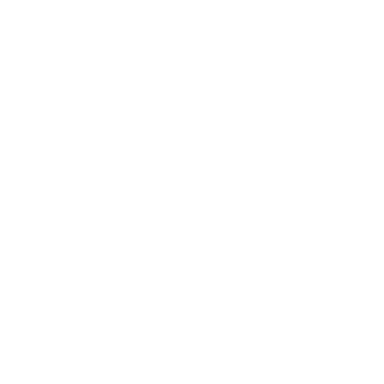 www.digiworkwell.eu